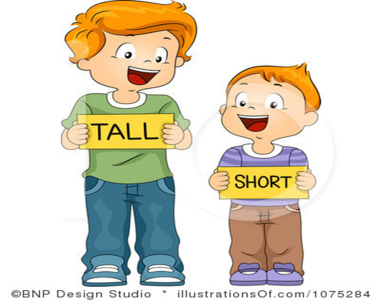 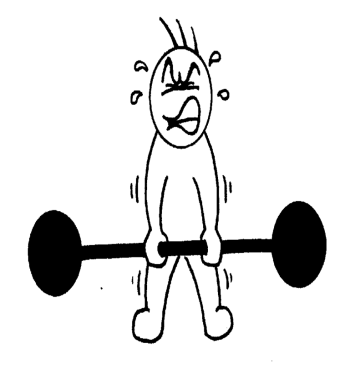 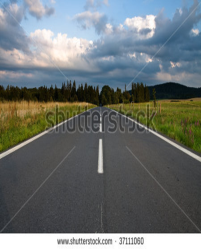 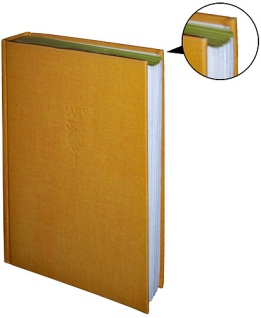 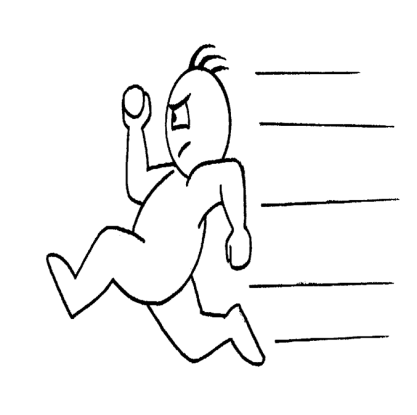 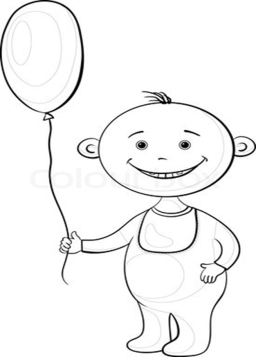 OPPOSITES
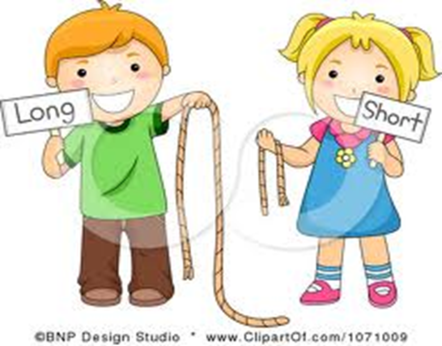 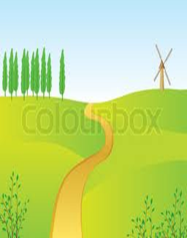 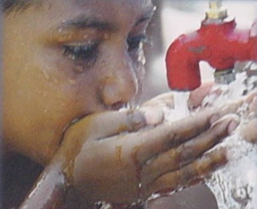 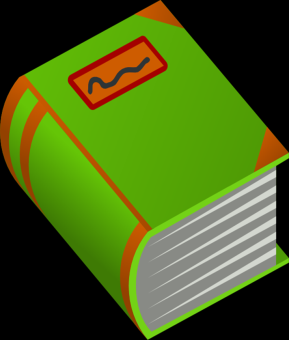 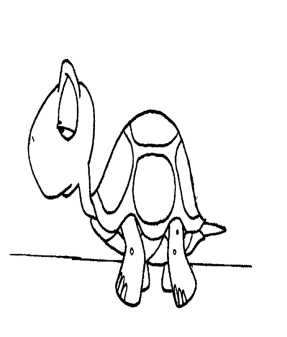 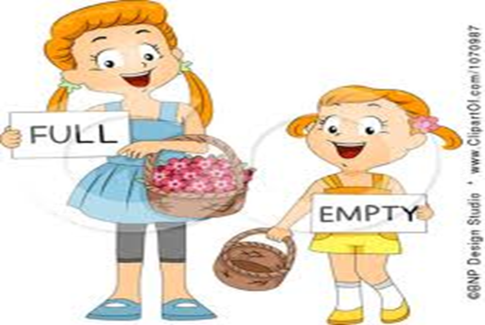 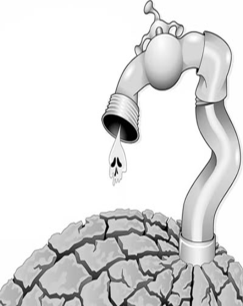 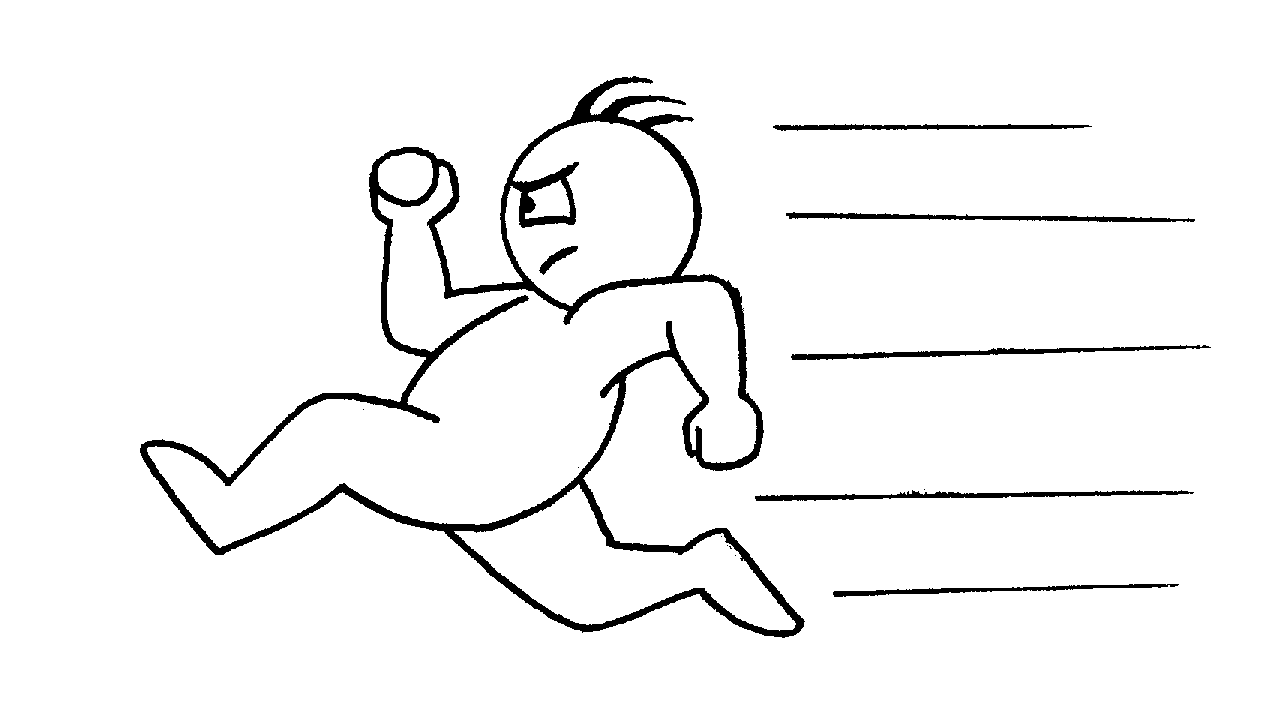 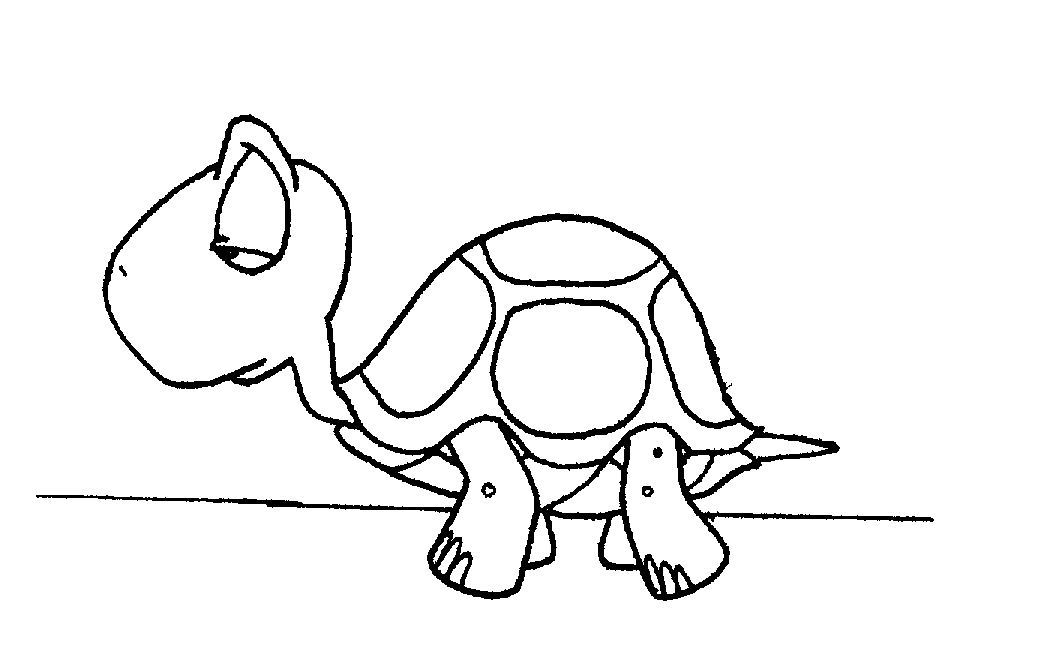 SLOW
FAST
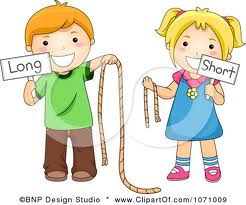 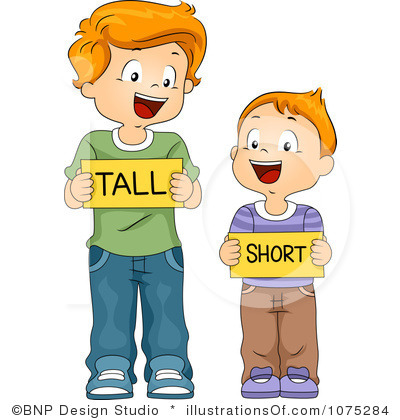 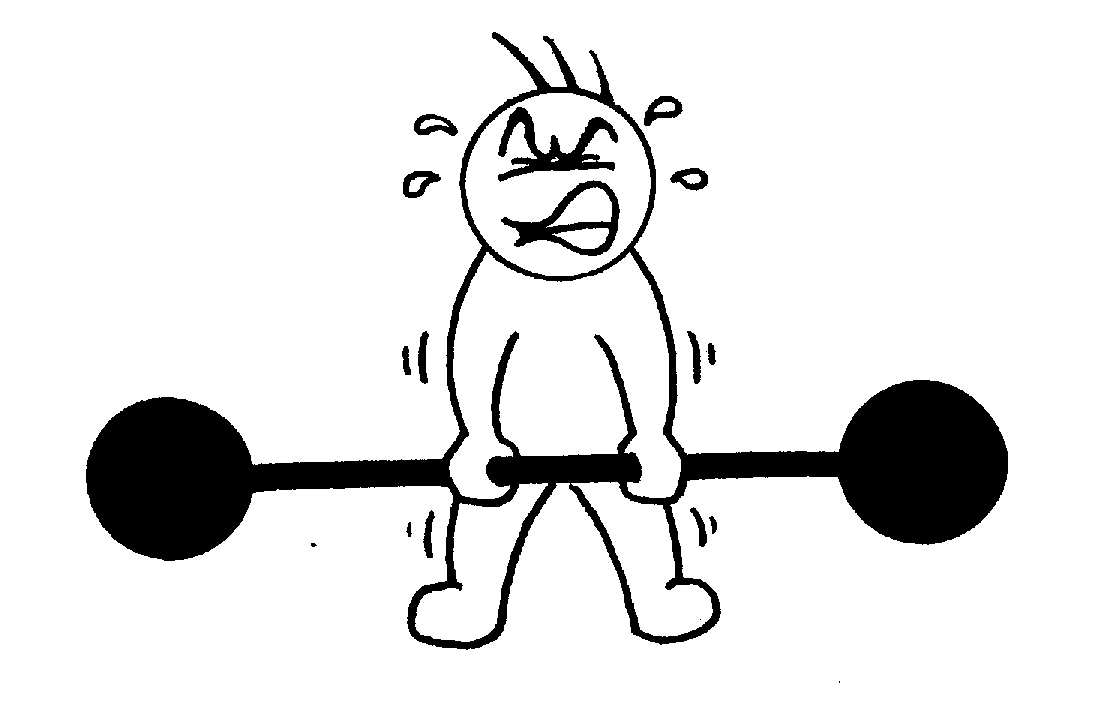 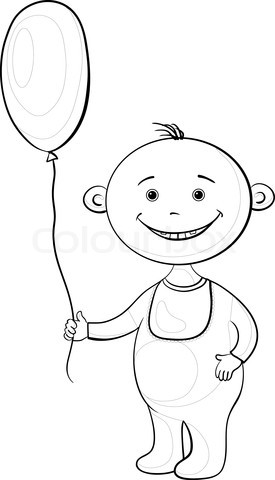 LIGHT
HEAVY
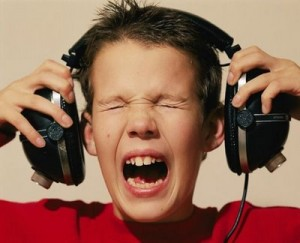 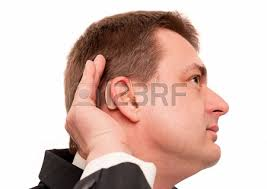 LOW
HIGH - LOUD
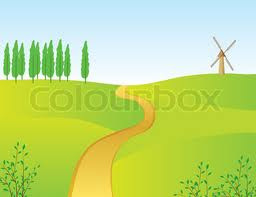 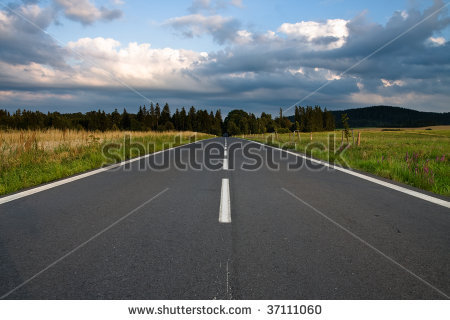 WIDE
NARROW
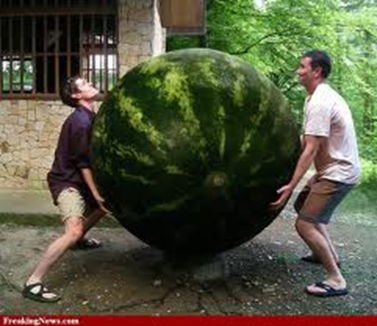 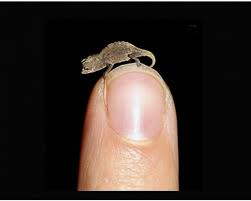 HUGE
TINY
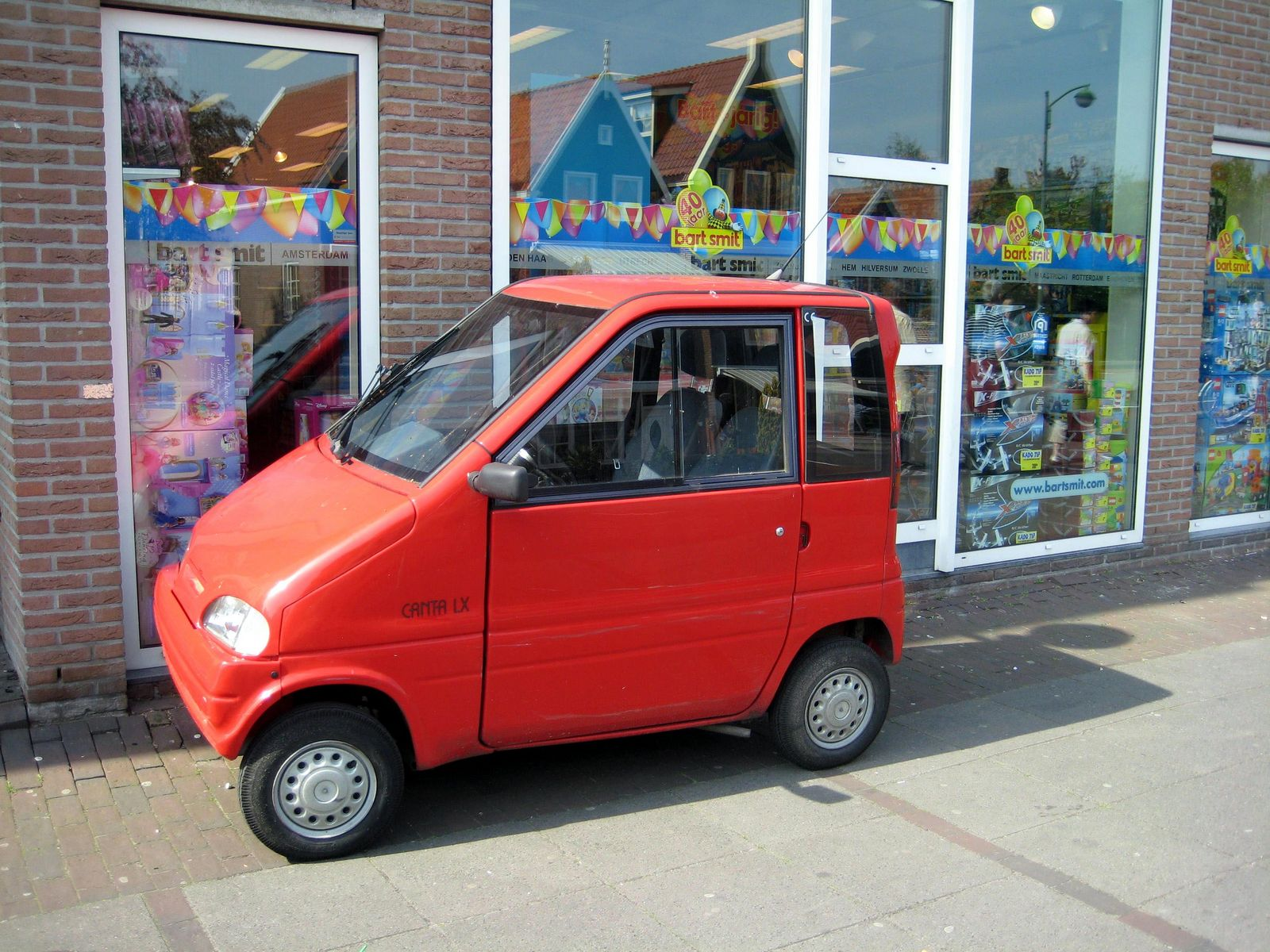 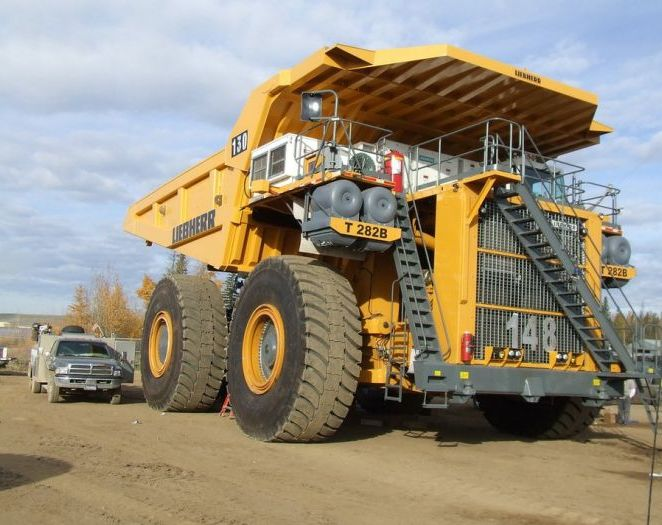 BIG
SMALL
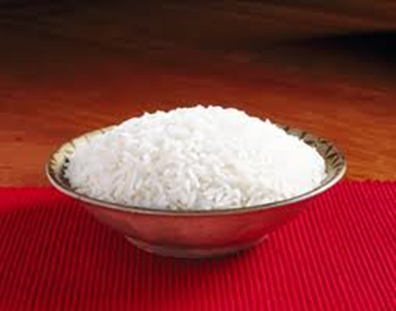 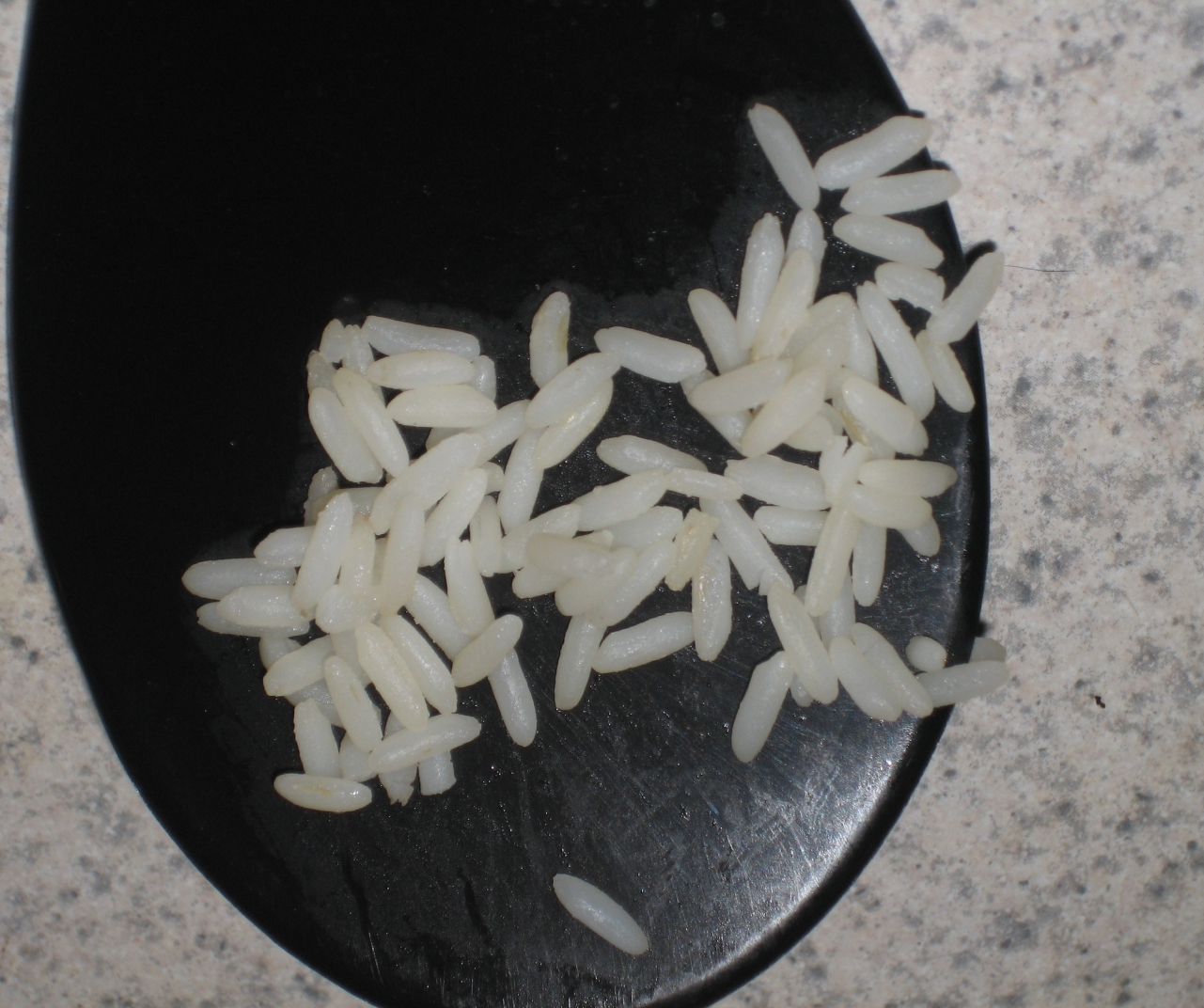 LITTLE
MUCH
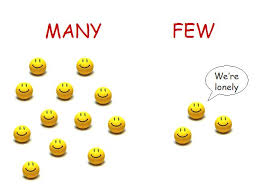 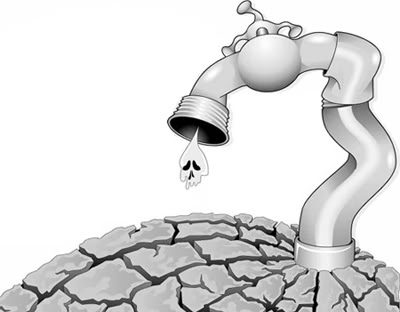 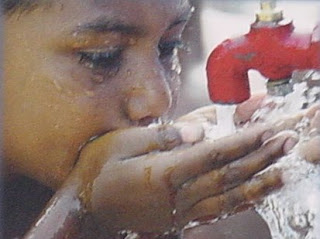 PLENTY
SPARSE
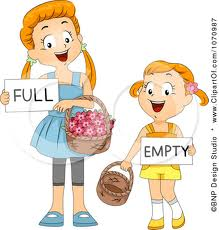 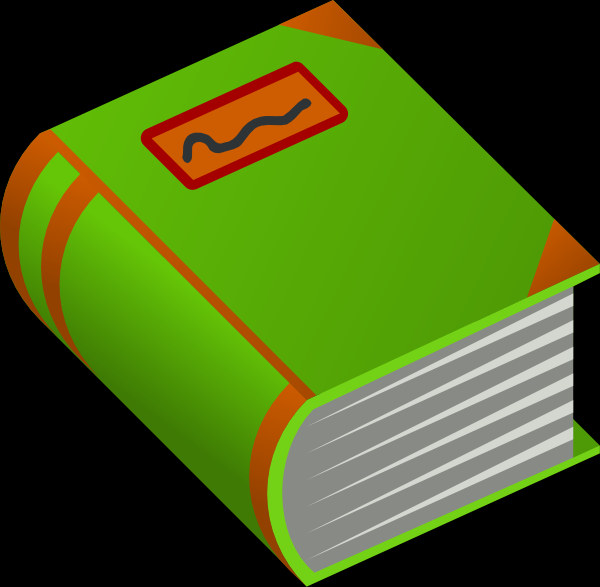 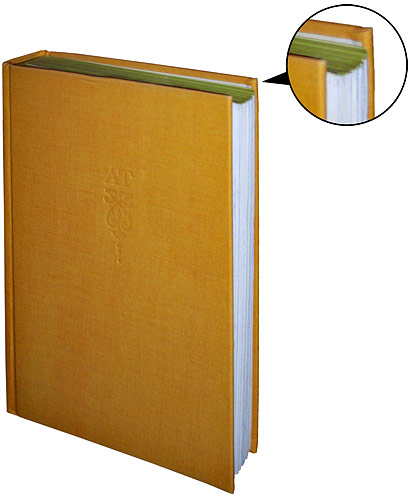 THIN
THICK